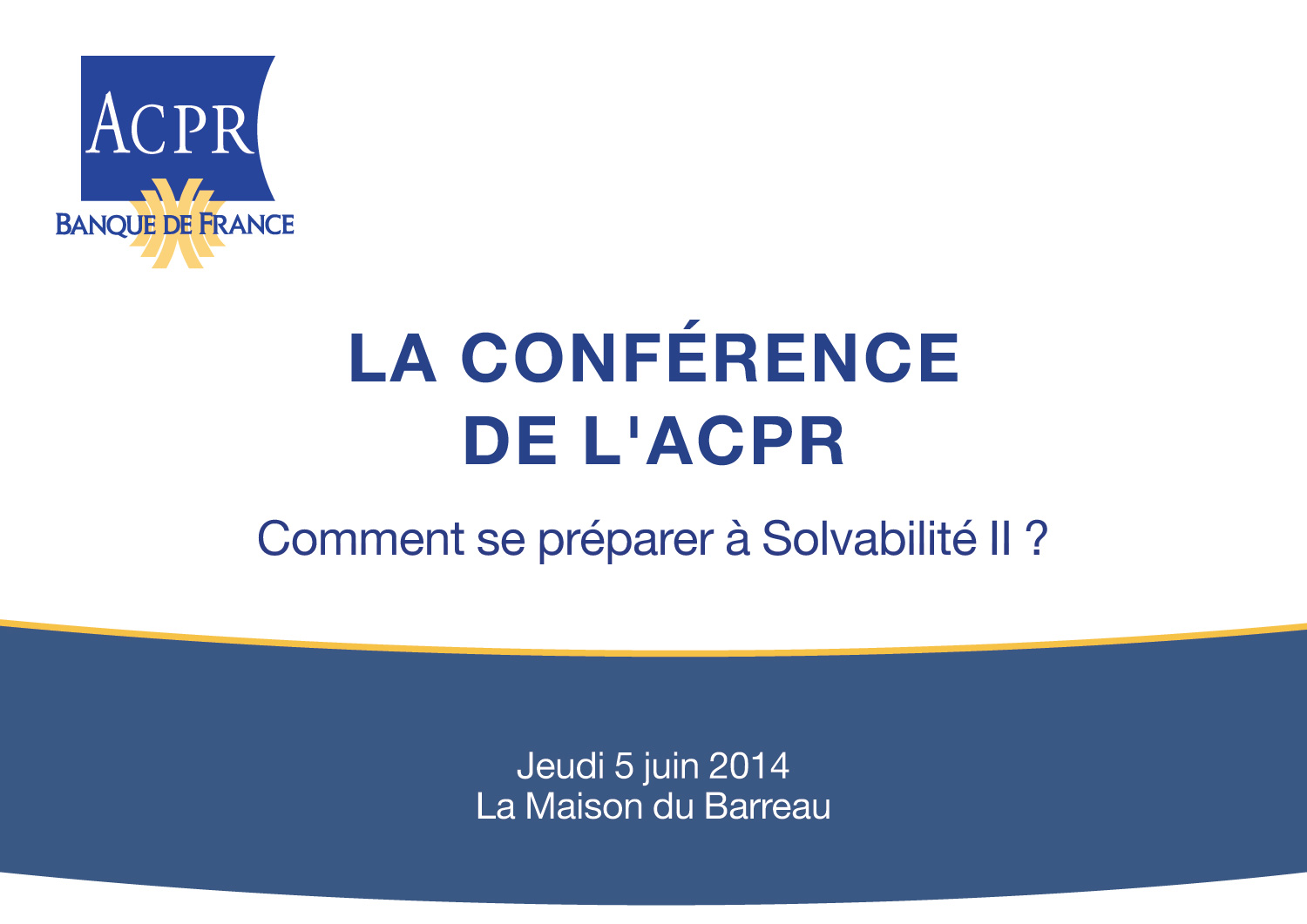 Introduction
Jean-Marie Levaux,
 
vice-président de l’ACPR
2
05/06/2014
Conférence animée par Romain Paserot, chef de projet Solvabilité II et directeur du contrôle des assurances
L’actualité européenne de Solvabilité II

  Les exigences quantitatives et leur finalisation

  Quelles spécifications pour les exercices préparatoires ?

  Les recommandations pour l’ORSA préparatoire

  Le système de gouvernance et l’appréciation de la   	compétence et de l’honorabilité par l’ACPR

  Se préparer aux futurs états prudentiels

  Remettre en XBRL sur le portail Onegate
3
05/06/2014
L’actualité européenne de Solvabilité II

Anne-Lise Bontemps-Chanel, chef de service adjointe des affaires internationales assurance

  Les exigences quantitatives et leur finalisation

  Quelles spécifications pour les exercices préparatoires ?

  Les recommandations pour l’ORSA préparatoire

  Le système de gouvernance et l’appréciation de la   	compétence et de l’honorabilité par l’ACPR

  Se préparer aux futurs états prudentiels

Remettre en XBRL sur le portail Onegate
4
05/06/2014
Calendrier européen Solvabilité II
2013
11 mars
22 mai
2014
2015
5
05/06/2014
Les différents niveaux de textes réglementairesLes actes délégués – Niveau 2
Pouvoir donné à la Commission d’adopter des mesures visant à modifier des éléments non essentiels de la directive en la complétant
Solvabilité II - Article 301 bis fixe :
- l’objectif, le contenu, le périmètre et la durée de la délégation
- les conditions de cette délégation
Projet d’actes délégués de la Commission
(ne requiert aucune consultation formelle)
La Commission est assistée d’un groupe d’experts
Parlement européen
(majorité absolue)
Conseil
(majorité qualifiée)
Adoption si non-objection dans les trois mois
(prolongation possible de trois mois supplémentaires)
Révocation du pouvoir de délégation à tout moment
Application directe par les autorités de contrôle et les assujettis
6
05/06/2014
Les différents niveaux de textes réglementairesLes normes techniques de réglementation – Niveau 2
Pouvoir donné à la Commission d’adopter des mesures limitées aux aspects techniques des actes délégués, sans décision stratégique
Solvabilité II - Article 301 ter fixe :
- l’objectif, le contenu, le périmètre de ces normes
- Les conditions d’adoption de ces normes
Projet de normes techniques de réglementation d’EIOPA
Une consultation publique doit être faite avant transmission à la Commission
Parlement européen
Commission européenne
Conseil
Adoption complète ou partielle
 dans les trois mois
(EIOPA a 6 semaines pour modifier le projet)
Non-objection dans les 3 mois (+ 3 mois)
Révocation du pouvoir de délégation
Application directe par les autorités de contrôle et les assujettis
7
05/06/2014
Les différents niveaux de textes réglementairesLes normes techniques d’exécution – Niveau 3
Pouvoir donné à la Commission d’adopter des mesures limitées aux aspects techniques, sans décision stratégique
Solvabilité II fixe :
- l’objectif, le contenu, le périmètre de ces mesures
- une date butoir de transmission à la Commission
Projet de normes techniques d’exécution d’EIOPA
consultation publique et étude d’impact
Parlement européen
Commission européenne
Conseil
Adoption complète ou partielle
 dans les trois mois
(EIOPA a 6 semaines pour modifier le projet)
Application directe par les autorités de contrôle et les assujettis
8
05/06/2014
Les différents niveaux de textes réglementairesLes orientations et recommandations – Niveau 3
Afin d’établir des pratiques de surveillance cohérentes, efficientes et effectives, ainsi que pour assurer une application commune, uniforme et cohérente du droit de l’Union
Projet d’orientations et recommandations d’EIOPA
consultation publique et étude d’impact
Autorités compétentes
Établissements financiers
Mettent tout en œuvre pour se conformer
Comply or Explain 
dans les deux mois
Publication du Comply or Explain
Rapport annuel : EIOPA doit indiquer les moyens qu’elle entend mettre en œuvre pour s’assurer que tous suivent les recommandations
9
05/06/2014
Les différents niveaux de textes réglementairesEn conclusion
2 niveaux, 4 types de textes

Niveau 2
Les actes délégués
Les normes techniques de réglementation

Niveau 3
Les normes techniques d’exécution
Les orientations  et recommandations
d’application directe
Consultation publique
10
05/06/2014
Le calendrier des consultations publiques
ITS
Set 1
Consultation publique
GL 
Set 1
Comply or explain
Consultation publique
Soumission  à la COM
Soumission  à la COM
Consultation publique
ITS
Set 2
Consultation publique
GL
Set 2
Comply or explain
ITS : Implementing Technical Standards; Normes techniques d’exécution
GL : guidelines; Orientations et recommandations
COM : Commission européenne
11
05/06/2014
Les consultations publiques
Les documents soumis à consultation publique

Disponibles sur le site d’EIOPA, avec le formulaire de réponse

Pendant trois ou quatre mois

Opportunités pour

Faire remonter des erreurs identifiées

Se familiariser avec les futurs textes
12
05/06/2014
L’actualité européenne de Solvabilité II

  Les exigences quantitatives et leur finalisation

Evelyne Massé, Présidente du Financial Requirements Committee à l’EIOPA et directrice adjointe du contrôle des assurances 

  Quelles spécifications pour les exercices préparatoires ?

  Les recommandations pour l’ORSA préparatoire

  Le système de gouvernance et l’appréciation de la   	compétence et de l’honorabilité par l’ACPR

  Se préparer aux futurs états prudentiels

Remettre en XBRL sur le portail Onegate
13
05/06/2014
Un premier lot de standards techniques d’exécution (ITS) en consultation publique
Procédures d’approbation pour :

Utilisation du « Matching Adjustment » (MA) 

Admission de fonds propres auxiliaires 

Utilisation d’un modèle interne (MI)

Procédure d’autorisation individuelle

Décision conjointe pour l’approbation d’un MI pour un groupe international

Utilisation de paramètres spécifiques « USP »

Agrément des véhicules de titrisation
14
05/06/2014
Procédures d’approbation
Les ITS précisent les attendus relatifs aux trois étapes du processus :
Candidature
Instruction
Décision
Contenu du dossier
Langue
Niveau de validation
Accusé réception de l’Autorité
Complétude du dossier
Délai maximal de réponse
Conséquences de l’absence de décision
Demandes d’informations complémentaires
Suspension du délai
Motifs de refus
Notification de la décision
Langue
NB : La proportionnalité réside dans le niveau de complexité des informations demandées, elle ne dispense nullement du strict respect de la procédure.
15
05/06/2014
Approbation des USP
L’organisme doit :
Justifier les choix de périmètre et méthodes de calcul, ainsi que la valeur des paramètres obtenus
Démontrer la qualité et la pertinence des données

Un projet d’orientations de niveau 3 précise les attentes en matière de données et de demande au niveau groupe

Délai maximal de réponse : 6 mois

Rappel :
Un retour aux paramètres de la formule standard est soumis à autorisation 
L’Autorité de contrôle peut imposer l’utilisation d’un USP à un organisme, ou au contraire retirer l’autorisation
16
05/06/2014
Approbation du matching adjustment
Le dossier doit préciser :

Les caractéristiques du portefeuille d’actifs
Les caractéristiques des engagements d’assurance couverts
L’adéquation des flux d’actif et de passif, en précisant comment elle sera maintenue dans le temps par la gestion des placements
L’impact du MA sur le bilan
Le calcul du MA

Possibilité de grouper les demandes MA

Délai de réponse maximal : 6 mois
17
05/06/2014
Approbation des fonds propres auxiliaires
L’organisme doit :

Déposer une demande spécifique pour chaque élément de fond propre auxiliaire
Soumettre une évaluation, ou une méthode d’évaluation, pour chaque élément
Démontrer la conformité de l’élément aux textes (caractéristiques de l’élément avant et après déclenchement, mode de déclenchement, caractéristiques des contreparties)
Préciser les procédures de contrôle dans la durée

Réponse de l’Autorité dans les 3 mois, sauf cas exceptionnel où le délai passe à 6 mois

L’ITS est complété par un projet d’orientations de niveau 3
18
05/06/2014
Préparer ses demandes
Le dépôt des candidatures peut intervenir dès le 1er avril 2015

Anticipation des besoins et demandes :

Questionnaire de préparation au marché

ORSA préparatoire

Dialogue dans le cadre du contrôle permanent
19
05/06/2014
Un premier lot d’orientations en consultation publique (1/2)
Un document de consultation de 255 pages

Orientations relatives aux fonds propres

Classification des fonds propres (FP) en 3 niveaux (« tiers »)
→ attention : le classement des FP « hors liste » est soumis à approbation de l’Autorité
Traitement des fonds cantonnés
Traitement des entreprises liées

Orientations relatives aux provisions techniques

Évaluation des provisions (y.c. simplifications)

Frontières des contrats : précisions d’interprétation
20
05/06/2014
Un premier lot d’orientations en consultation publique (2/2)
Orientations relatives au SCR en formule standard

Risques de marché

Application du principe de transparence

Risque de base lié aux techniques de réduction/ transfert

Risques de souscription vie

Risques catastrophes (traitement des cessions en réassurance en non-vie, catastrophe sanitaire, catastrophe d’origine humaine)

Capacité d’absorption des pertes par les provisions techniques et impôts différés

Orientations relatives à la solvabilité des groupes
21
05/06/2014
Exigences quantitatives : quelles prochaines étapes ?
Du côté d’EIOPA

Finalisation du premier lot d’ITS et d’orientations après consultation en octobre

Consultation publique sur un 2ème lot d’ITS et d’orientations → 6 ITS sur le Pilier 1   

Un projet d’actes délégués très attendu
→ Les spécifications techniques publiées le 30 avril 2014 servent donc de point d’appui pour l’instant
22
05/06/2014
L’actualité européenne de Solvabilité II

  Les exigences quantitatives et leur finalisation

  Quelles spécifications pour les exercices préparatoires ?

Romain Paserot, chef de projet Solvabilité II et directeur 	du contrôle des assurances

  Les recommandations pour l’ORSA préparatoire

  Le système de gouvernance et l’appréciation de la   	compétence et de l’honorabilité par l’ACPR

  Se préparer aux futurs états prudentiels

Remettre en XBRL sur le portail Onegate
23
05/06/2014
Exercices 2014 de préparation
Trois exercices à mener pour le 24 septembre
Remise d’états prudentiels
ORSA préparatoire
Questionnaire de préparation

Un site dédié à la préparation
http://acpr.banque-france.fr/solvabilite2.html 

Une adresse électronique pour remettre les documents et poser des questions
Communiquée dans le courrier individuel envoyé aux organismes
24
05/06/2014
Exercice de remise d’états quantitatifs 2013
Des points d’attention...

Recours fréquent aux simplifications

Justification insuffisante des choix

Informations manquantes

Mise à jour nécessaire suite à l’évolution des textes

Etc.

… détaillés dans les notes publiées sur le site de l’Autorité…

Enseignements de l’exercice de remise d’états Solvabilité II

Enseignements des annexes techniques vie

Enseignements de l’ORSA pilote

Enseignements de l’enquête de préparation

 … et communiqués aux participants individuellement.
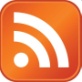 En ligne
25
05/06/2014
Exercice de remise d’états quantitatifs 2014
Spécifications techniques
En l’absence de textes de niveau 2 et 3 définitifs, utilisation des spécifications techniques publiées le 30 avril 2014 par l’EIOPA pour les stress tests
Traduction de la partie relative à la valorisation du bilan prudentiel par l’ACPR
Courbes des taux publiées le 30 avril 2014 par l’EIOPA pour les stress tests
Utiliser le scénario « Baseline »
Notice récapitulative
« Mode d’emploi » de l’exercice : quelles spécifications utiliser ? quels états remettre ? sous quel format ? etc.
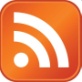 En ligne
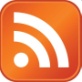 En ligne
26
05/06/2014
Documents d’aide de l’exercice 2014
Tableaux de passage 
Bilan social vers le bilan Solvabilité II
Fonds propres sociaux et bilan vers les fonds propres Solvabilité II

Foire aux questions 
Première publication fin juin, puis mise à jour régulière

Pas d’orientations nationales complémentaires dans le cadre de cet exercice de préparation
27
05/06/2014
Note méthodologique
De format libre
Un canevas sera fourni à titre indicatif

A remettre en même temps que les états

Des objectifs identiques à 2013
Préciser les modalités de réalisation de l’exercice (spécifications techniques et courbe des taux utilisées) 
Indiquer les méthodes et hypothèses retenues, les simplifications utilisées
Nourrir le dialogue avec l’ACPR sur les difficultés rencontrées

Une annexe technique, au format Excel, devra être remise en même temps que la note méthodologique
Étendue au-delà des activités d’épargne en 2014
28
05/06/2014
Note méthodologique
Bonnes pratiques relevées en 2013

Identification des problèmes

Justification des choix retenus : choix cible ou optique de préparation ?

Questions à l’Autorité

Présentation au conseil d’administration

Mauvaises pratiques
Information incomplète

Notes « types » produites par des tiers, sans appropriation par l’organisme
29
05/06/2014
Annexe technique – partie générale
Cadre de l’exercice 

Spécifications techniques et courbes des taux utilisées

Méthode de calcul de la marge de risque

Méthodes listées dans les spécifications techniques

Calcul des impôts différés

Au bilan

Comme capacité d’absorption des pertes dans le SCR
30
05/06/2014
Annexe technique – partie vie
Rachats conjoncturels

Simplification, suppression des sensibilités aux lois des ONC

Frais généraux

Ventilation par destination/type de produit des coûts

Pour chaque destination (acquisition, administration, ...), pourcentage des coûts projetés dans le modèle

Horizon de projection

Précisions apportées sur le remplissage du tableau (montants moyens actualisés résiduels)

Nouvel onglet sur les frontières des contrats

Ventilation des contrats selon les critères pouvant permettre de déterminer leurs frontières
31
05/06/2014
Annexe technique – partie non vie
Frontières des contrats

Meilleure estimation des provisions de sinistres 
Type de données
Méthode utilisée
Profondeur de l’historique

Meilleure estimation des provisions de primes 
Méthode utilisée
Prise en compte ou non d’un risque catastrophe

Points spécifiques 
Segmentation en ligne d’activité de certaines garanties
Traitement des primes acquises non émises (PANE)
Prise en compte de la prévision pour égalisation contractuelle en prévoyance collective
Assurance automobile :
Prise en compte du nouveau barème de 2013 pour les montants d’indemnisation
Prise en compte d’une revalorisation future des rentes en RC corporelle
32
05/06/2014
Enquête de préparation
Questionnaire prochainement en ligne sur le site de l’Autorité

Évolutions par rapport à 2013 

Questions plus précises qu’en 2013 sur les demandes d’autorisation

Onglet spécifique aux paramètres propres à l’organisme (USP)
33
05/06/2014
Calendrier de publication
34
05/06/2014
L’actualité européenne de Solvabilité II

  Les exigences quantitatives et leur finalisation

  Quelles spécifications pour les exercices préparatoires ?

  Les recommandations pour l’ORSA préparatoire

Paul Coulomb, directeur du contrôle des assurances

  Le système de gouvernance et l’appréciation de la   	compétence et de l’honorabilité par l’ACPR

  Se préparer aux futurs états prudentiels

Remettre en XBRL sur le portail Onegate
35
05/06/2014
Le déroulement des évènements
12/2012 : opinion EIOPA : lancement  du
projet d’orientations préparatoires
11/2013 : compromis Omnibus II
10/2013 : publication des orientations
préparatoires FLAOR/ORSA
05/2014 et 06/2014 : publication par EIOPA des spécifications techniques et  des hypothèses sous jacentes de la formule standard
01/01/2016 : entrée 
en application
Janvier 2013
Janvier 2014
Janvier 2015
Janvier 2016
2014 :ORSA préparatoire ACPR. Demande de remise des rapports avant  le 24 sept. 2014.
2013: ORSA pilote ACPR
2015 : 2ème ORSA préparatoire ACPR.
36
05/06/2014
Conséquences
Le fait qu’il y ait un compromis Omnibus II qui précise le contenu du pilier 1 et une date d’entrée en application au 1er janvier 2016 impose une accélération de la préparation

D’où des différences entre le texte des orientations préparatoires EIOPA et l’opération d’ORSA préparatoire 2014

D’autre part, l’expérience acquise avec l’opération d’ORSA Pilote en 2013 a permis de calibrer notre opération d’ORSA préparatoire de 2014

D’où un certain nombre d’indications données concernant l’opération d’ORSA préparatoire 2014
37
05/06/2014
Les orientations préparatoires EIOPA et les caractéristiques de l’opération d’ORSA préparatoire 2014 de l’ACPR
38
05/06/2014
Les indications concernant l’opération d’ORSA préparatoire 2014
Périmètre

Entités individuelles et groupes

Structure du rapport

Dans son rapport ORSA, l’organisme (ou le groupe) devra bien identifier chacune des trois évaluations demandées dans le cadre de l’article 45

L’ACPR recommande que les rapports soient concis
39
05/06/2014
Les indications concernant l’opération d’ORSA préparatoire 2014
1ère évaluation de l’ORSA (Besoin global de solvabilité)

L’évaluation du Besoin global de solvabilité devant comprendre :
Une description du profil de risque
L’évaluation des moyens nécessaires pour faire face aux risques importants (ces moyens pouvant être du capital ou d’autres moyens) - paragraphe 1.12 des orientations préparatoires

Et ne doit pas se limiter au seul SCR, il est important de compléter l’analyse des risques par d’autres évaluations et études

Les résultats de cette évaluation pourront conduire à identifier des besoins, diagnostiquer des faiblesses et aider à calibrer des actions correctrices nécessaires
40
05/06/2014
Les indications concernant l’opération d’ORSA préparatoire 2014
2ème évaluation de l’ORSA (Respect permanent des obligations réglementaires)

L’horizon de la deuxième évaluation de l’ORSA doit couvrir la date d’entrée en application de Solvabilité II (1er janvier 2016).

Il est demandé aux organismes et groupes prévoyant d’avoir recours à des dispositifs réclamant une autorisation du contrôle (USP, mesures du paquet branches longues, fonds propres auxiliaires) de mener leur deuxième évaluation de l’ORSA avec et sans prise en compte  de ces dispositifs. Pour mémoire, il en est de même pour les organismes en phase de pré-candidature pour l’utilisation d’un modèle interne.

L’organisme doit évaluer sa capacité à satisfaire aux exigences réglementaires notamment de couverture du SCR et du MCR par les fonds propres en particulier en situation adverse en considérant des simulations de crises pertinentes.
41
05/06/2014
Les indications concernant l’opération d’ORSA préparatoire 2014
3ème évaluation de l’ORSA (déviation du profil de risque par rapport aux hypothèses qui sous-tendent le calcul du SCR)


Pour le traitement de la troisième évaluation de l’ORSA les organismes (et groupes) utilisateurs de la formule standard doivent sélectionner les hypothèses les plus pertinentes qui font intervenir des données propres à leur profil de risque.

Pratique à éviter

La troisième évaluation de l’ORSA n’est pas censée être une critique générale de la formule standard ou des principes de calcul du SCR, mais une évaluation de son adéquation (en tant que mesure des impacts financiers des chocs à 1 an et au quantile de 99,5%) au profil de risque particulier de l’organisme concerné.
Avoir un ratio de solvabilité confortable ne dispense pas de mener la troisième évaluation de l’ORSA
42
05/06/2014
Les indications concernant l’opération d’ORSA préparatoire 2014
Politiques écrites

Afin d’avoir des politiques écrites concises et faciles à maintenir dans le temps, il est préférable de limiter les politiques écrites de l’ORSA au seul processus ORSA en évitant de décrire exhaustivement tout l’environnement de gestion des risques ou de gouvernance dans ce document spécifique.

Le rapport ORSA et les politiques écrites de l’ORSA devraient être deux documents distincts.
43
05/06/2014
Les indications concernant l’opération d’ORSA préparatoire 2014
Contribution de l’AMSB, appétence au risque

Le processus ORSA doit traduire les préoccupations de l’organe d’administration, de gestion ou de contrôle (AMSB) et il est important que celui-ci soit impliqué dans le processus ORSA au-delà d’une validation formelle des rapports et des politiques écrites.

L’AMSB devra formuler des directives générales par rapport au processus ORSA.

Le recours à la notion d’appétence au risque est une bonne pratique permettant de formaliser un apport concret de l’AMSB à l’ORSA. Il est important que ce concept décrive l’attitude de l’AMSB vis-à-vis des principaux risques en faisant le lien avec la stratégie et le modèle d’entreprise de l’organisme.
44
05/06/2014
Les indications concernant l’opération d’ORSA préparatoire 2014
Date de référence des calculs

Le choix d’une même date de référence pour les évaluations ORSA et pour les autres éléments du reporting est de nature à faciliter la lecture des rapports ORSA par le contrôle dans la phase préparatoire.
45
05/06/2014
Les indications concernant l’opération d’ORSA préparatoire 2014
Externalisation des travaux d’ORSA

Les organismes et groupes externalisant leurs travaux d’ORSA doivent réaliser un cahier des charges préalable décrivant les orientations qu’ils donnent à leurs travaux d’évaluation ORSA et traduisant la contribution de leur AMSB.
46
05/06/2014
Les attentes de l’ACPR sur l’ORSA préparatoire
Un exercice le plus large possible

Une occasion de dialoguer avec le contrôle

Un exercice utile pour l’organisme ou le groupe
47
05/06/2014
Les textes de référence sur l’ORSA
Au niveau 1
Article 45 de la directive Solvabilité II
Article 246 § 4 (sur les groupes)
Article 120 sur les tests relatifs à l’utilisation du modèle interne

Au niveau 3
Orientations préparatoires ORSA/FLAOR
https://eiopa.europa.eu/fileadmin/tx_dam/files/publications/guidelines/ORSA/EIOPA_2013_00190000_FR_TRA.pdf 
Rapport EIOPA suite à la consultation des orientations préparatoires (en anglais)
https://eiopa.europa.eu/fileadmin/tx_dam/files/consultations/consultationpapers/CP09-13/EIOPA-13-414_Final_Report_on_CP09.pdf
Orientations préparatoires de gouvernance
https://eiopa.europa.eu/fileadmin/tx_dam/files/publications/guidelines/System_of_Governance/EIOPA_2013_00200000_FR_TRA.pdf 
Rapport EIOPA suite à la consultation des orientations de gouvernance (en anglais)
https://eiopa.europa.eu/fileadmin/tx_dam/files/consultations/consultationpapers/CP08-13/EIOPA-13-413_Final_Report_on_CP8.pdf

« Spécifications techniques du pilier 1 » publiées le 30 avril 2014 par EIOPA
« Hypothèses sous jacentes de la formule standard », dont la publication par EIOPA était initialement prévue en mai 2014, mais qui a été décalée à juin 2014

Autres documents
Une note ACPR sur  les enseignements de l’ORSA pilote 2013 et les indications pour l’exercice 2014 : http://acpr.banque-france.fr/solvabilite2/orsa.html
48
05/06/2014
Questions
49
05/06/2014
Pause
50
05/06/2014
L’actualité européenne de Solvabilité II

  Les exigences quantitatives et leur finalisation

  Quelles spécifications pour les exercices préparatoires ?

  Les recommandations pour l’ORSA préparatoire

  Le système de gouvernance et l’appréciation de la   	compétence et de l’honorabilité par l’ACPR

Edouard Fernandez-Bollo, secrétaire général de l’ACPR

  Se préparer aux futurs états prudentiels

Remettre en XBRL sur le portail Onegate
51
05/06/2014
Rappel sur les grands principes du système de gouvernance sous Solvabilité II

Appréciation de la compétence et de l’honorabilité – principes généraux
52
05/06/2014
1. 	Rappel des grands principes du système 	de gouvernance sous Solvabilité II (1/2)
Champ :
Couvre à la fois le rôle des organes (CA / DG, CS / directoire), mais aussi les exigences de gestion des risques / contrôle interne notamment
Est applicable à l’ensemble des organismes d’assurance dans le champ de SII
S’agissant d’une directive, la transposition doit assurer que les objectifs fixés par le législateur européen soient incorporés dans chaque cadre national, qui demeure par ailleurs, ce qui en France inclut  donc les spécificités de chaque type de personne morale (SA, SAM, mutuelles, IP). 

Textes applicables :
Articles 40 à 49 de la directive => seront transposés en droit français (avant le 31 mars 2015) – travail en cours avec DGT / DSS / fédérations
Précisions dans les mesures de niveau 2 (a priori, règlement européen directement applicable) et de niveau 3 (orientations / guidelines EIOPA, auxquelles l’ACPR se déclare ou non  se conformer – « comply or explain »)
Entrée en application le 1er janvier 2016
Des principes déjà développés dans les orientations préparatoires (preparatory guidelines) EIOPA fin 2013, auxquelles l’ACPR n’a pas pu se conformer sur la gouvernance faute de véhicule législatif. L’ACPR a toutefois indiqué l’importance d’une démarche préparatoire
53
05/06/2014
1. 	Rappel des grands principes du système de 	gouvernance sous Solvabilité 2 (2/2)
Principales exigences de la directive :

Règle des « quatre yeux » (niveau 2) : l’organisme doit disposer d’au moins deux dirigeants effectifs

Mise en place de « fonctions clés », dotées de responsables : gestion des risques, conformité, audit interne, actuariat

Exigences de compétence et d’honorabilité, avec notification à l’ACPR pour les dirigeants effectifs et les responsables de fonctions clés

Formalisation de politiques écrites, au moins sur la gestion des risques, le contrôle interne, l’audit interne, et la sous-traitance

Exigences sur les systèmes de gestion des risques et de contrôle interne

Conduite d’un ORSA, intégré à la stratégie de l’organisme

Contrôle de la sous-traitance
54
05/06/2014
2. 	Exigences de compétence et d’honorabilité – 	principes généraux (1/3)
Principes établis dans la directive (art 42) :
Exigence de compétence et d’honorabilité pour les dirigeants effectifs et les personnels de fonctions clés

Appréciation par l’autorité compétente que les personnes nommées satisfont à ces exigences
Projet de niveau 2 :
Membres du/des organes de gouvernance (dont administrateurs) : honorabilité et compétence, à la fois individuelle et collective

Prise en compte de la dimension collective au sein du CA, et de la diversité des qualifications, connaissances et expériences

Adaptation aux tâches attribuées à chacun

Application du principe de proportionnalité

Précisions dans la politique écrite de l’organisme sur la compétence
55
05/06/2014
2. 	Exigences de compétence et d’honorabilité – 	principes généraux (2/3)
Un premier pas vers Solvabilité II => article 39 de la loi du 26 juillet 2013 – 1/ Dirigeants

Notification à l’ACPR de la nomination ou du renouvellement des dirigeants de tous les organismes d’assurance :
Extension aux organismes des codes de la mutualité et de la sécurité sociale des dispositions applicables aux organismes du code des assurance
Périmètre « dirigeants » (tous codes) : DG, DGD, DG unique, Directoire, dirigeants salariés du code  de la mutualité + fonctions équivalentes

Possibilité d’opposition de l’ACPR :
Si les dirigeants ne remplissent pas les conditions d’honorabilité, de compétence et d’expérience qui leur sont applicables
Après une procédure contradictoire  avec les personnes concernées

En pratique, l’ACPR dispose d’une expérience d’évaluation des dirigeants en assurance :
Qui tient pleinement  compte de leur expérience professionnelle
Et d’un principe de proportionnalité au regard de l’organisme
56
05/06/2014
2. 	Exigences de compétence et d’honorabilité – 	principes généraux (3/3)
Un premier pas vers Solvabilité 2 => article 39 de la loi du 26 juillet 2013 – 2/ Administrateurs

Le collège de supervision de l’ACPR peut s’opposer  à la poursuite du mandat lorsque les personnes ne remplissent pas les conditions d’honorabilité, de compétence et d’expérience qui leur sont applicables :

L’ACPR peut exiger préalablement un programme de formation  pour les membres des conseils

Si l’entreprise ne le produit pas, l’ACPR peut la mettre en demeure de le faire

Décision prise après une procédure contradictoire avec la personne concernée et le Président du CA
57
05/06/2014
Exigences de compétence et d’honorabilité – cas des administrateurs (1/3)
un texte réglementaire doit définir 
La procédure vis-à-vis de l’ACPR 
Notamment la phase contradictoire en cas de projet d’opposition ACPR : respect des droits de la défense

L’appréciation de la compétence collective des administrateurs
L’ACPR devra s’assurer que les administrateurs disposent collectivement de la compétence et de l’expérience nécessaires dans les domaines des marchés de l’assurance et des marchés financiers, de la stratégie de l’institution de prévoyance ou de l’union, de son modèle économique, de son système de gouvernance, de l’analyse financière et actuarielle et des exigences législatives et règlementaires applicables à l’institution de prévoyance ou à l’union.
58
05/06/2014
Exigences de compétence et d’honorabilité – cas des administrateurs (2/3)
Quels sont les éléments clés de la grille d’analyse ?

Apprécier la compétence à partir de la formation et de l’expérience

Apprécier la compétence de façon proportionnée aux attributions

Notamment celles exercées en tant que Président d’un conseil ou d’un comité

Apprécier  la compétence d’une personne en tenant compte de la compétence, de l’expérience et des attributions des autres membres de l’organe

Apprécier la compétence à raison de l’expérience acquise lorsque des mandats ont été antérieurement exercés

Apprécier la compétence des nouveaux membres en tenant compte des formations tout au long du mandat
59
05/06/2014
Exigences de compétence et d’honorabilité – cas des administrateurs (3/3)
Une démarche pragmatique ….

…qui s’appuiera sur les éléments de la grille d’analyse …
Prise en compte des formations passées et futures = rôle des organismes et des fédérations en la matière

Prise en compte de l’expérience déjà acquise = notamment lors des renouvellements

Dimension collégiale de la compétence pour les administrateurs = équilibre des compétences au sein du CA

Proportionnalité par rapport aux attributions d’un administrateur  = exemple du PCA ou du Président du comité d’audit

…avec un dialogue  avec la profession
60
05/06/2014
L’actualité européenne de Solvabilité II

  Les exigences quantitatives et leur finalisation

  Quelles spécifications pour les exercices préparatoires ?

  Les recommandations pour l’ORSA préparatoire

  Le système de gouvernance et l’appréciation de la   	compétence et de l’honorabilité par l’ACPR

  Se préparer aux futurs états prudentiels

Grégoire Vuarlot, directeur adjoint des contrôles spécialisés et transversaux

Remettre en XBRL sur le portail Onegate
61
05/06/2014
Calendrier européen de finalisation des dispositions SII sur le reporting

Du reporting SI vers le reporting SII : calendrier et contenu

Conditions d’exemption de reporting trimestriel - premières modalités de mise en œuvre  envisagées par l’ACPR
62
05/06/2014
1. Calendrier européen de finalisation des dispositions SII sur le reporting
63
05/06/2014
Calendrier européen – reporting SII (indicatif)
Travaux européens
Textes de niveau 2
Septembre2014 : proposition des projets d’actes délégués
Au plus tard mars 2015 : publication des actes délégués
1er janvier 2016 : Entrée en application
Textes de niveau 3
De janvier à septembre 2014 :
Finalisation ITS reporting & disclosure
De novembre 2014 à février 2015 : Consultation publique ITS reporting & disclosure
Mars 2015 : Approbation ITS & orientationspar le BoS EIOPA
30 juin 2015 : Transmission des ITS à la Commission européenne
De janvier à septembre 2014 :
Finalisation  orientations reporting narratif & parts de marché
De novembre 2014 à février 2015: Consultation publique orientations reporting narratif & parts de marché
Travaux nationaux
Janvier 2014
Avril – juin 2015 : Comply or Explain sur les orientations
Janvier 2015
Janvier 2016
64
05/06/2014
Textes EIOPA sur le reporting
Les dispositions de niveau 3 en matière de reporting 

Implementing Technical Standard (ITS) - reporting & disclosure
D’application directe, harmonisation maximale  
Contenu des états quantitatifs SII   
Déjà consulté, stabilisé à 95% depuis juillet 2012 

Des orientations (guidelines)
D’application au travers du processus de « comply or explain »
Sur le contenu des rapports narratifs – en complément de la structure donnée dans les projets d’actes délégués 
Sur le calcul des parts de marché pour les exemptions de reporting trimestriel
65
05/06/2014
2. Du reporting SI vers le reporting SII : calendrier et contenu
66
05/06/2014
Calendrier des remises (1/3)
Documents à remettre en 2014 puis en 2015
Dossier annuel Solvabilité I – sur base 31/12/2013 puis 31/12/2014 

Dans le cadre de l’exercice de préparation ACPR 2014 puis dans le cadre des orientations européennes préparatoires 2015
Remise de certains états SII 
Pour le 24 septembre 2014 au plus tard – états annuels sur base individuelle 31/12/2013 :
Bilan, Provisions techniques, SCR et MCR, Fonds propres
Ainsi que l’Asset D1 en cas de remise XBRL

En 2015
1ère remise sur base 31/12/2014 = états annuels à A + 22 semaines (28 pour les groupes) et rapport narratif
2ème remise sur base 30/9/2015 = états trimestriels à T + 8 semaines (14 pour les groupes)
Remise ORSA préparatoire
67
05/06/2014
Calendrier des remises (2/3)
Documents à remettre en 2016  
Dossier annuel Solvabilité I complet au 31/12/2015

En application de Solvabilité II
Reporting d’ouverture SII au 01/01/2016 à A + 14 semaines (18 pour groupes) 

Quelques états (Bilan, Fonds Propres, SCR et MCR)

États trimestriels SII à fin mars, fin juin, fin septembre et fin décembre à T + 8 semaines (T+14 pour groupes) – règles d’exemption sur la base de seuils (cf. partie 3) 

Rapport ORSA 

L’ensemble de ces éléments se retrouve dans la partie Solvabilité II du site internet de l’ACPR : http://acpr.banque-france.fr/solvabilite2/reporting.html
68
05/06/2014
Calendrier des remises (3/3)
Documents à remettre en 2017
États annuels SII au 31/12/2016 à A + 20 semaines (26 pour les groupes)

États nationaux spécifiques comptables, prudentiels et statistiques au 31/12/2016 à A + 20 semaines

Rapports narratifs SII – RSR / SFCR – au 31/12/2016 à A + 20 semaines (26 pour les groupes)

États trimestriels SII à fin mars, fin juin, fin septembre et fin décembre à T + 7 semaines (13 semaines pour les groupes) -- modulo seuils d’exemptions

Rapport ORSA

Délais de remise se raccourcissent progressivement sur 4 ans
69
05/06/2014
Du reporting SI vers le reporting SII : contenu
Harmonisation complète => le reporting Solvabilité II a vocation à remplacer le reporting prudentiel actuel :
États Solvabilité II 
Remplacement de l’essentiel des états C / T / G
Rapports narratifs SFCR / RSR 
Remplacement des rapports de solvabilité, sur la politique de placement, sur la politique de réassurance et du rapport de contrôle interne 

… avec, dans les domaines qui ne sont pas couverts par Solvabilité II, le maintien d’états nationaux spécifiques :
Correspondant à des spécificités du marché national ou à des besoins spécifiques
Exemples en France : comptes sociaux en normes comptables nationales, statistiques (DREES par ex), PB, rapport protection clientèle, etc.
Important travail de coordination pour éviter la duplication avec les exigences d’autres institutions (ex : statistiques BCE)
70
05/06/2014
États nationaux spécifiques : calendrier
Une mise en œuvre progressive pour tous les organismes (base individuelle) 
Dès la remise 2014 pour les 4 ENS nouveaux
Pour l’entrée en  application de SII au titre de la clôture 2016 pour les autres ENS 
En format XBRL pour les organismes soumis à Solvabilité II 
Mais resteront en format EXCEL pour les organismes non soumis

Leur contenu est largement stabilisé et public 
A l’exception des états nationaux « comptables », pour lesquels un alignement sur les formats issus du règlement publié par l’ANC reste à effectuer
Les ENS prudentiels et statistiques stabilisés ont été publiés sur le site de l’ACPR début 2013
Stabilisation finale du contenu des ENS d’ici fin 2014
71
05/06/2014
Rétro-planning de finalisation du reporting national spécifique prudentiel (indicatif)
Automne 2015 :
- Passage en CCAP
- Adoption par le Collège de l’ACPR
Confirmation des ENS
Préparation des instructions
1er janvier 2016 : Entrée en application de SII
Janvier 2014
Janvier 2015
Janvier 2016
Calendrier reporting national spécifique comptable
Dépendant du règlement ANC
72
05/06/2014
3. Conditions d’exemption de reporting trimestriel - premières modalités de mise en œuvre  envisagées par l’ACPR
73
05/06/2014
Rappel du contexte
Résumé des dispositions de la directive sur les exemptions possibles en matière de reporting trimestriel
Pour les organismes individuels : dans la limite de 20 % du marché et à l’exception du MCR
Cas particuliers des organismes appartenant à des groupes : soumis par défaut au reporting trimestriel, sauf dérogation accordée par l’autorité de contrôle. 
Pour les groupes : le contrôleur du groupe peut exempter le groupe du reporting trimestriel (hors MCR) dès lors que tous les organismes du groupe bénéficient d’une exemption au niveau individuel

Projet de règlement BCE en matière de statistiques 
Règlement prévu fin 2014 avec entrée en application prévue en 2016 
Taux de couverture des marchés nationaux attendu par la BCE (qui sera exprimé en taille de bilan), non encore fixé définitivement – hypothèse à ce stade de 90 %
74
05/06/2014
Modalités de mise en œuvre envisagées par l’ACPR
Exemptions de reporting trimestriel :
Organismes individuels : 
Seuils uniques permettant de satisfaire à la fois les exigences de la directive Solvabilité II et celles de la BCE sur les hypothèses actuelles
Seuils indicatifs à ce jour 
Seuil Vie : 8 milliards d’euros de bilan
Seuil Non Vie : 0,5 milliard d’euros de bilan 
Seuil Réassurance : 4 milliards d’euros de bilan 

Organismes appartenant à des groupes et en dessous des seuils forfaitaires
Demande d’exemption à l’initiative des organismes  auprès de l’ACPR

Reporting Groupe
Décision de l’ACPR en tant que contrôleur groupe
75
05/06/2014
Organismes au-dessus
Exigences de
reporting
OUI
des seuils forfaitaires
?
trimestriel complet
NON
Accord de
l’ACPR
sur
Organismes
Exigences de
reporting
OUI
NON
initiative de
appartenant à un
trimestriel complet
l’organisme ?
groupe
?
NON
OUI
Pas d’exigences de
Pas d’exigences de
reporting
trimestriel à
reporting
trimestriel à
l’exception du MCR
l’exception du MCR
Modalités de mise en œuvre envisagées par l’ACPR
Environ 130 organismes
Environ 300 organismes
Environ 200 organismes
76
05/06/2014
Modalités de mise en œuvre envisagées par l’ACPR
Autres modalités

Pour les organismes non exemptés ou le MCR trimestriel, simplifications pour le calcul des provisions techniques et du bilan

Mécanisme de stabilisation de la population assujettie / exemptée
77
05/06/2014
L’actualité européenne de Solvabilité II

  Les exigences quantitatives et leur finalisation

  Quelles spécifications pour les exercices préparatoires ?

  Les recommandations pour l’ORSA préparatoire

  Le système de gouvernance et l’appréciation de la   	compétence et de l’honorabilité par l’ACPR

  Se préparer aux futurs états prudentiels

Remettre en XBRL sur le portail Onegate

Dominique Durant, directrice adjointe des études
78
05/06/2014
Présentation du portail ONEGATE
ONEGATE est le portail internet de collecte mutualisé de la Banque de France  
Ce portail permet de :

Collecter les remises au format XBRL et prochainement les remises aux formats bureautiques PDF, DOC, XLS, …

Effectuer les contrôles de conformité technique 

Restituer les informations de collecte aux remettants
79
05/06/2014
Présentation du portail ONEGATE
Une démarche d’accréditation individuelle est requise pour obtenir les identifiants et les mots de passe permettant d’accéder aux fonctionnalités du portail ONEGATE 

Différents modes de remise sont possibles :
Par télétransmission (canal application to application A2A )
Par chargement manuel (canal user to application U2A)

La différence entre A2A et U2A ne porte que sur les modalités d’échange: accréditation et compte-rendu de collecte se présentent de la même manière
80
05/06/2014
Accréditation en ligne
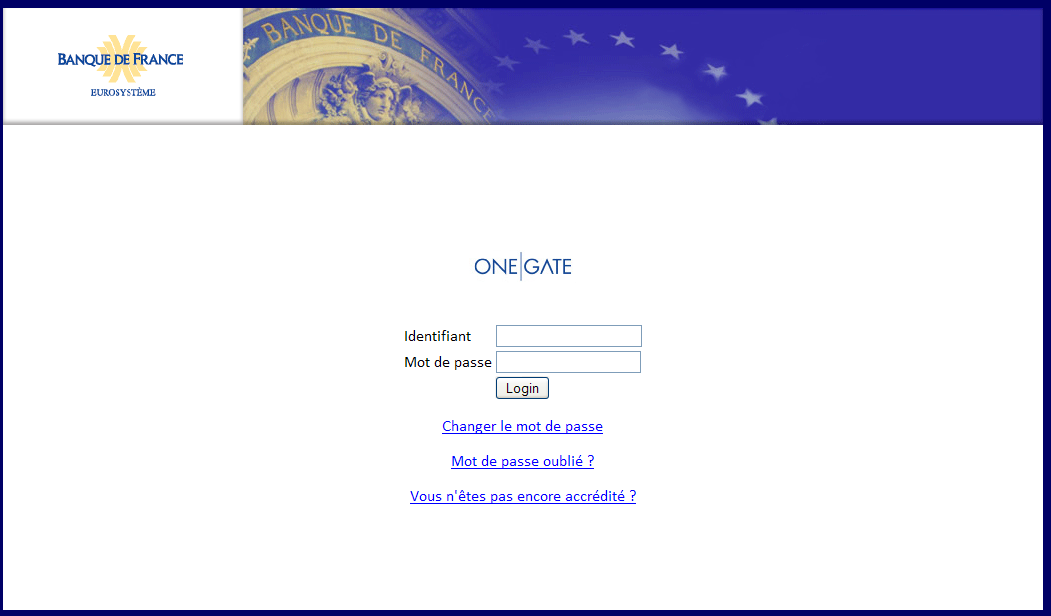 Accès au formulaire d’accréditation en ligne
81
05/06/2014
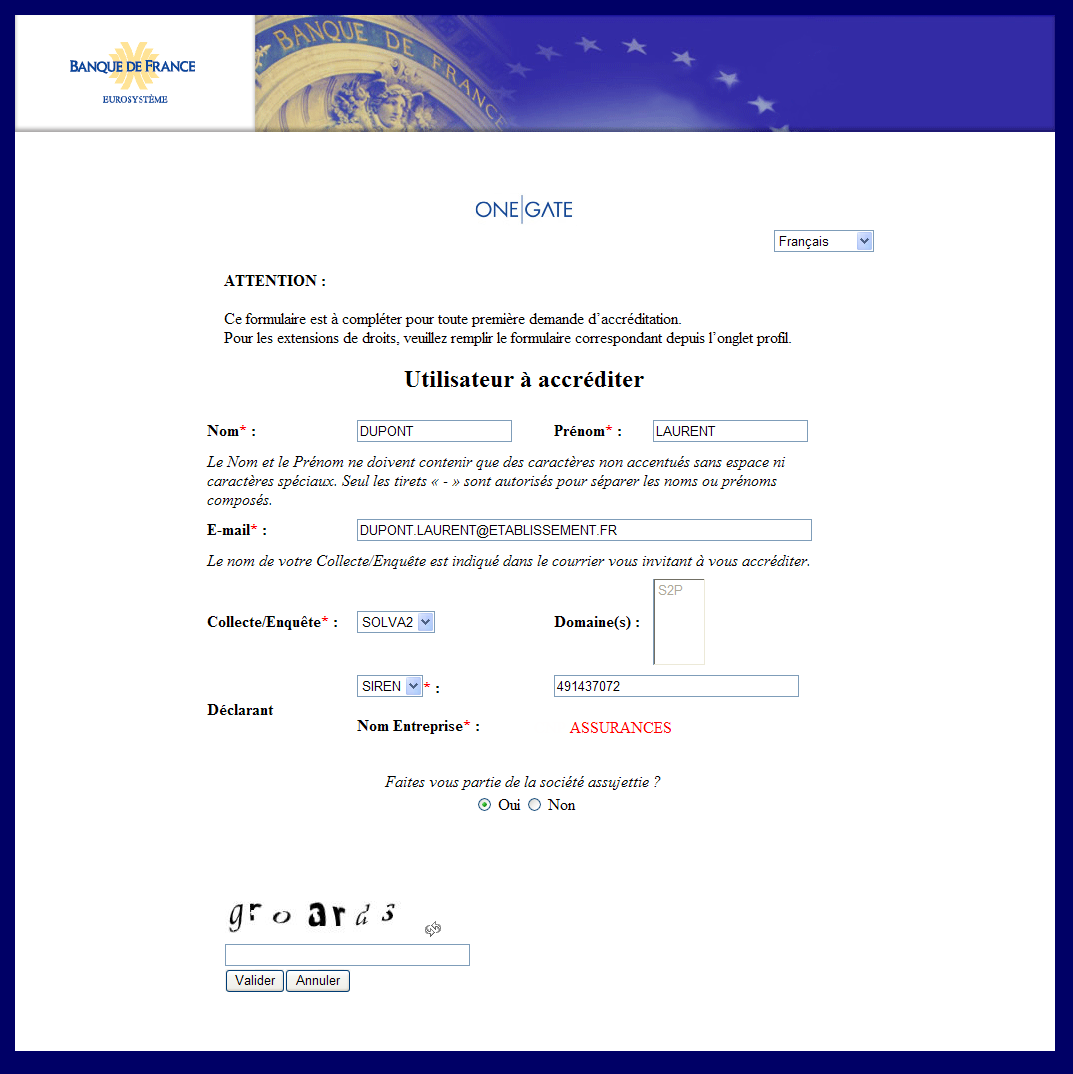 Demande individuelle et unitaire
Email permettant l’échange avec le support  pour la fourniture des informations de connexions
Identification de l’organisme via le SIREN
82
05/06/2014
Accréditation en ligne
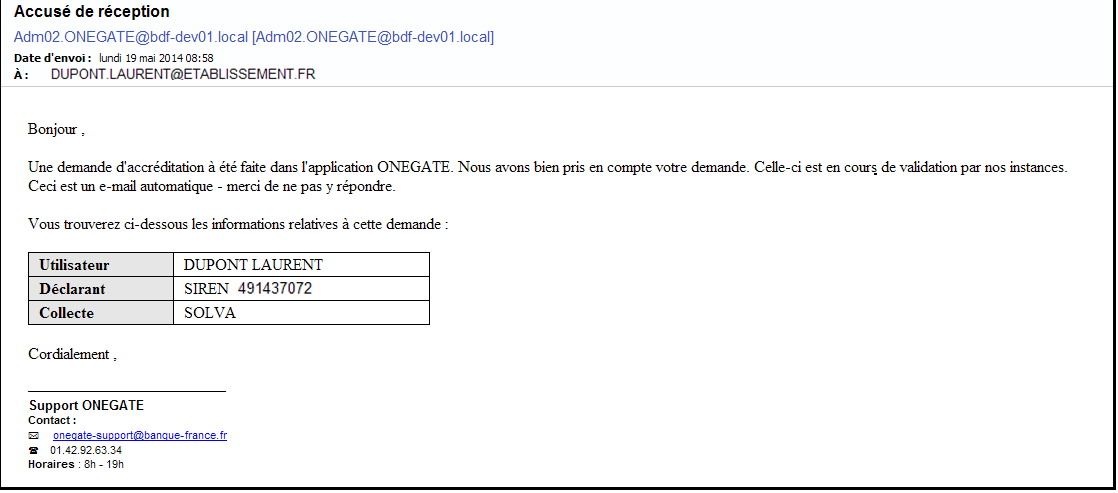 Email permettant l’échange avec le support  pour la fourniture des informations de connexions
Demande individuelle et unitaire
Un accusé de réception est transmis immédiatement à destination de l’email renseigné dans le formulaire d’accréditation
Identification de l’organisme via le SIREN
83
05/06/2014
Accréditation en ligne
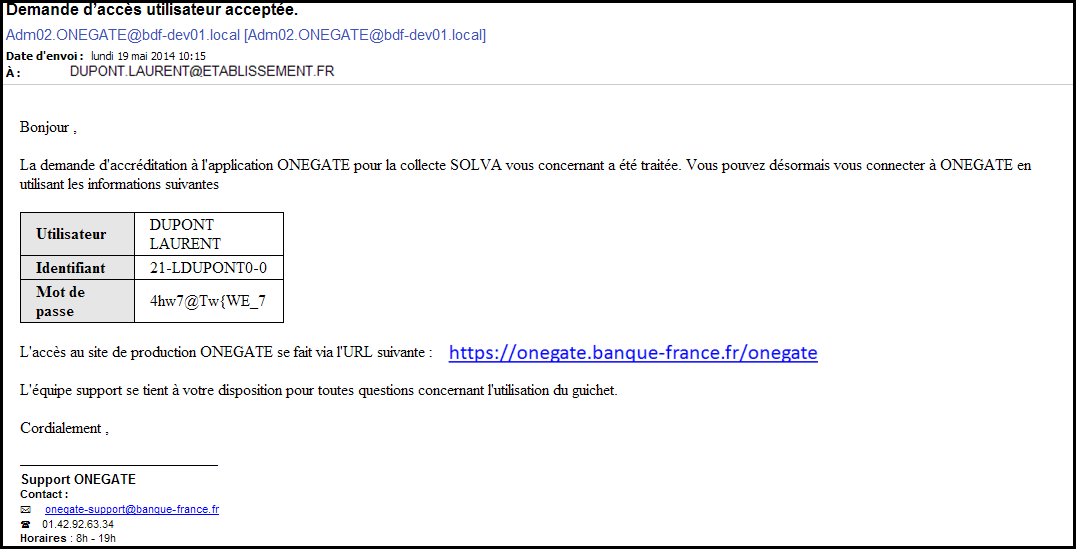 Après validation par le support transmission d’un email avec  l’identifiant et le mot de passe provisoire
Lien vers le portail de remise ONEGATE
Coordonnées du support technique pour les problèmes de connexion à ONEGATE
84
05/06/2014
Échanges en mode A2A
Échanges remettants / ACPR en mode application to application (A2A)
Télétransmission automatique des remises entre le remettant et l’ACPR
Suivi des remises sur le portail ONEGATE identique au mode U2A
Mode de transmission à préférer  pour les raisons suivantes :
Automatisation des transferts
Réduction des charges consacrées au dépôt des remises
Volumétrie moins contrainte que sur les remises en U2A
Liaison via flux EAI ou PACIFIC nécessitant une infrastructure compatible
Assistance technique d’une équipe informatique fortement conseillée
Informations techniques requises et mode opératoire disponibles sur le site ACPR
85
05/06/2014
Échanges en mode U2A: profil utilisateur
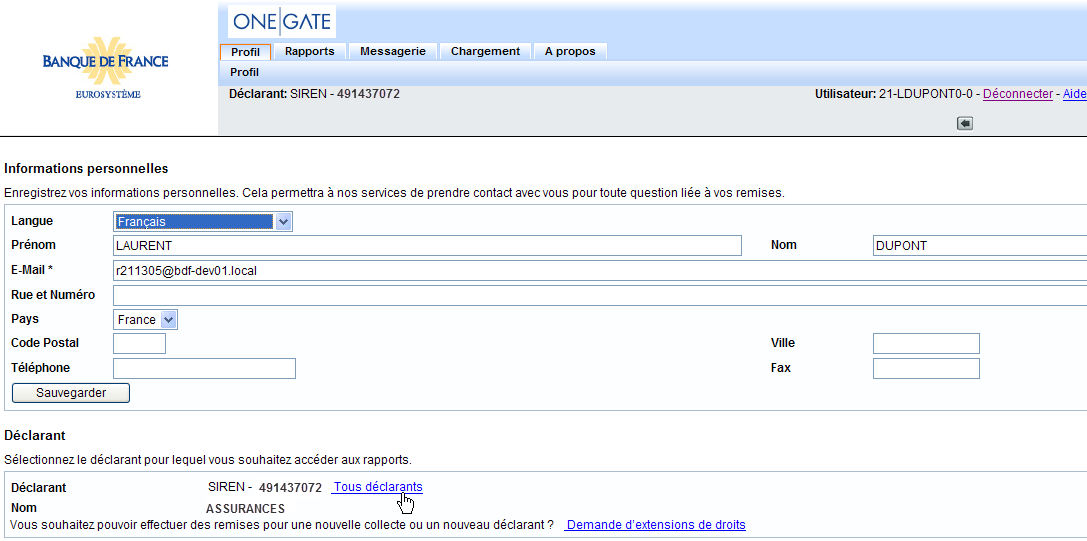 Champs pré renseignés par les informations saisies dans la demande d’accréditation
Informations à renseigner à la 1ère connexion
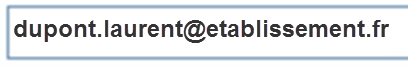 Accès à l’espace des établissements  pour les profils multi établissements
Demande d’accréditation pour un nouvel établissement et/ou une nouvelle collecte
86
05/06/2014
Échanges en mode U2A : chargement
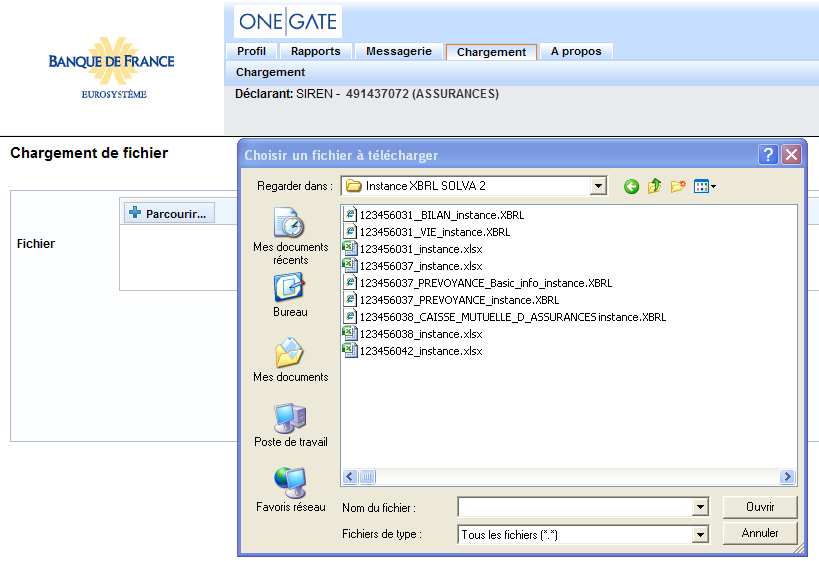 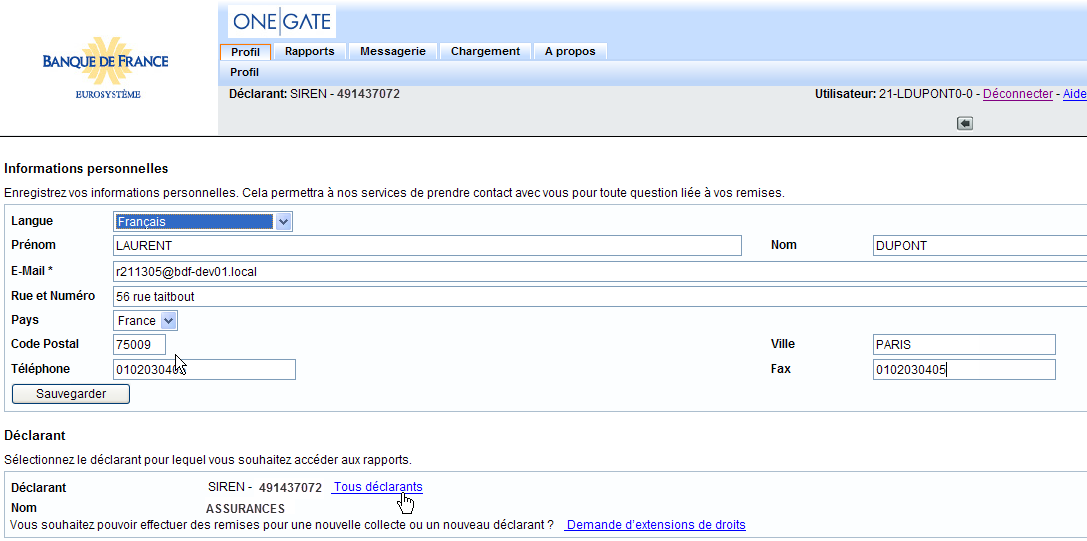 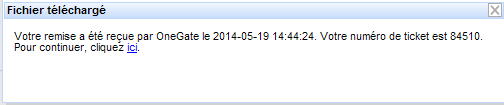 Sélection du fichier à remettre
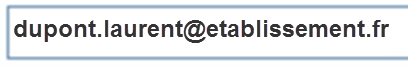 Après validation fourniture du n° de ticket unique qui sera l’identifiant de la remise
Lien vers le suivi de la remise
87
Messagerie : Compte Rendu de Collecte
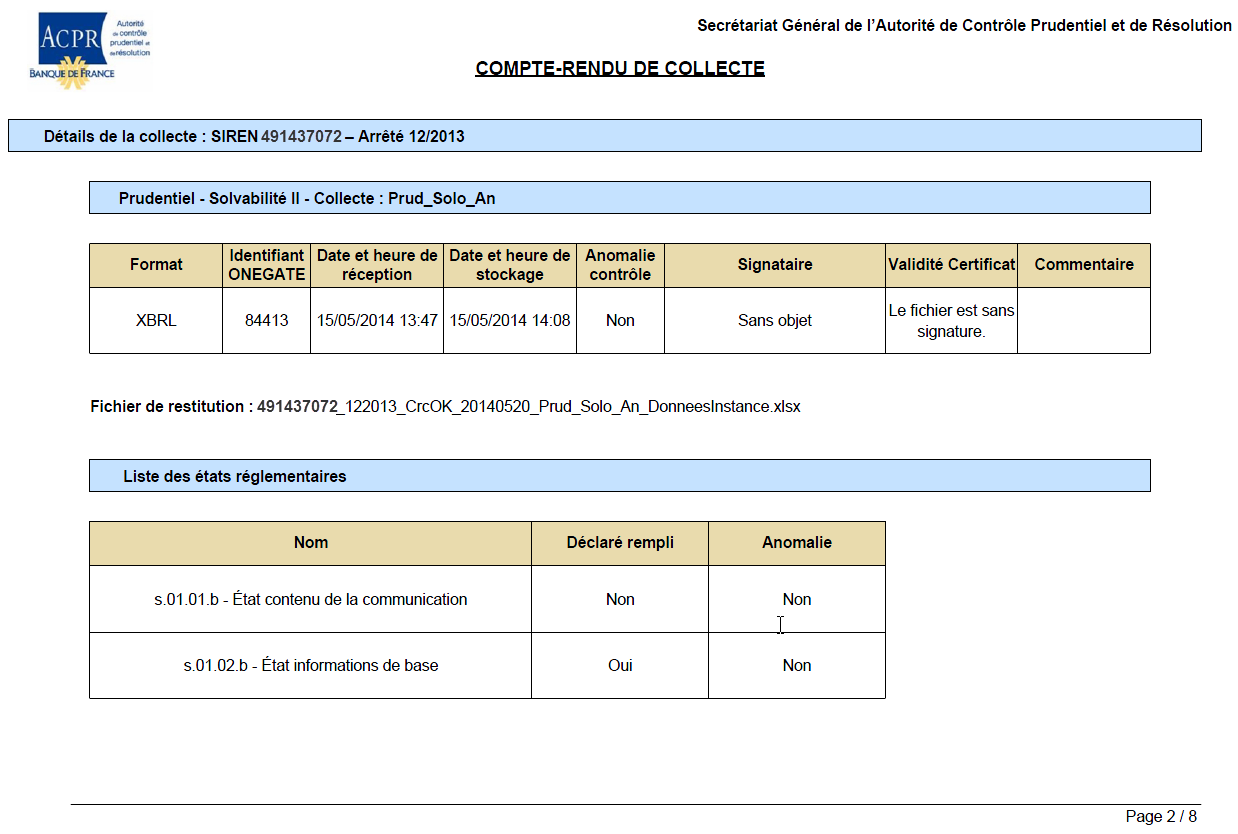 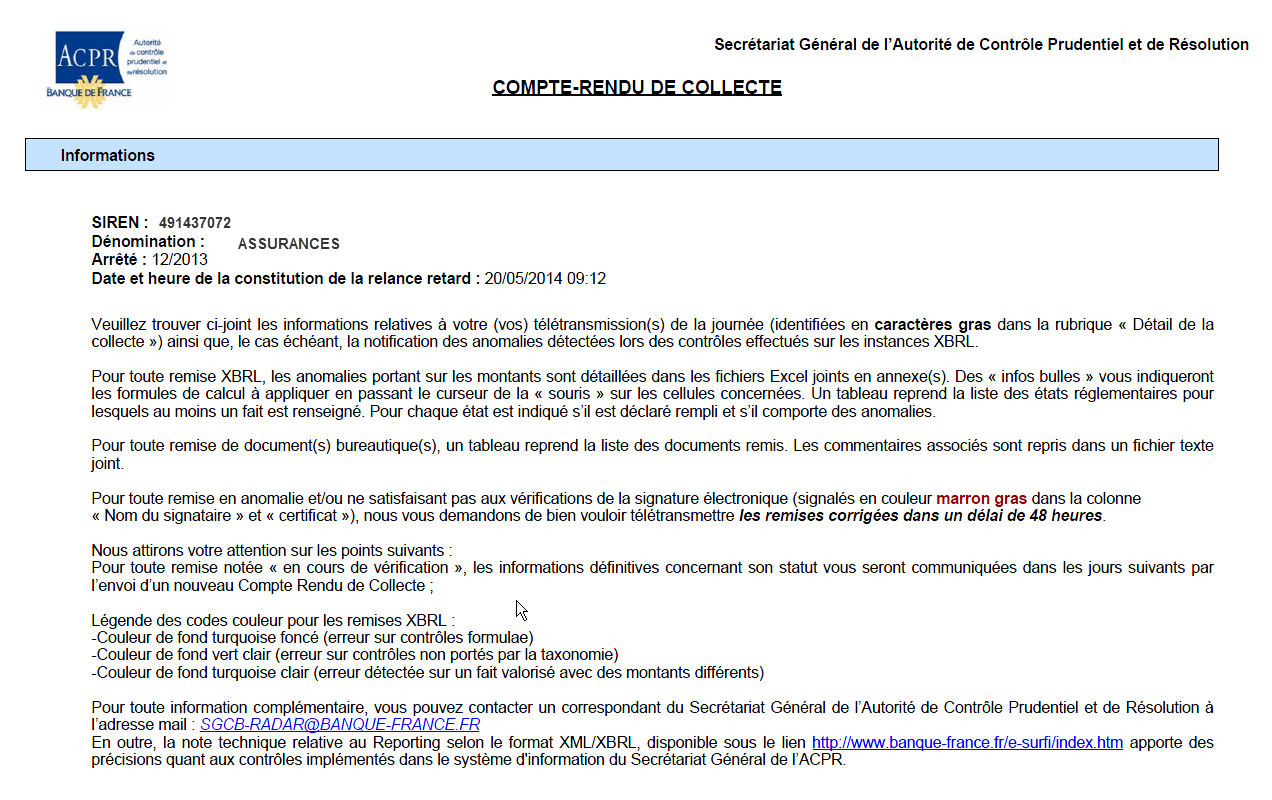 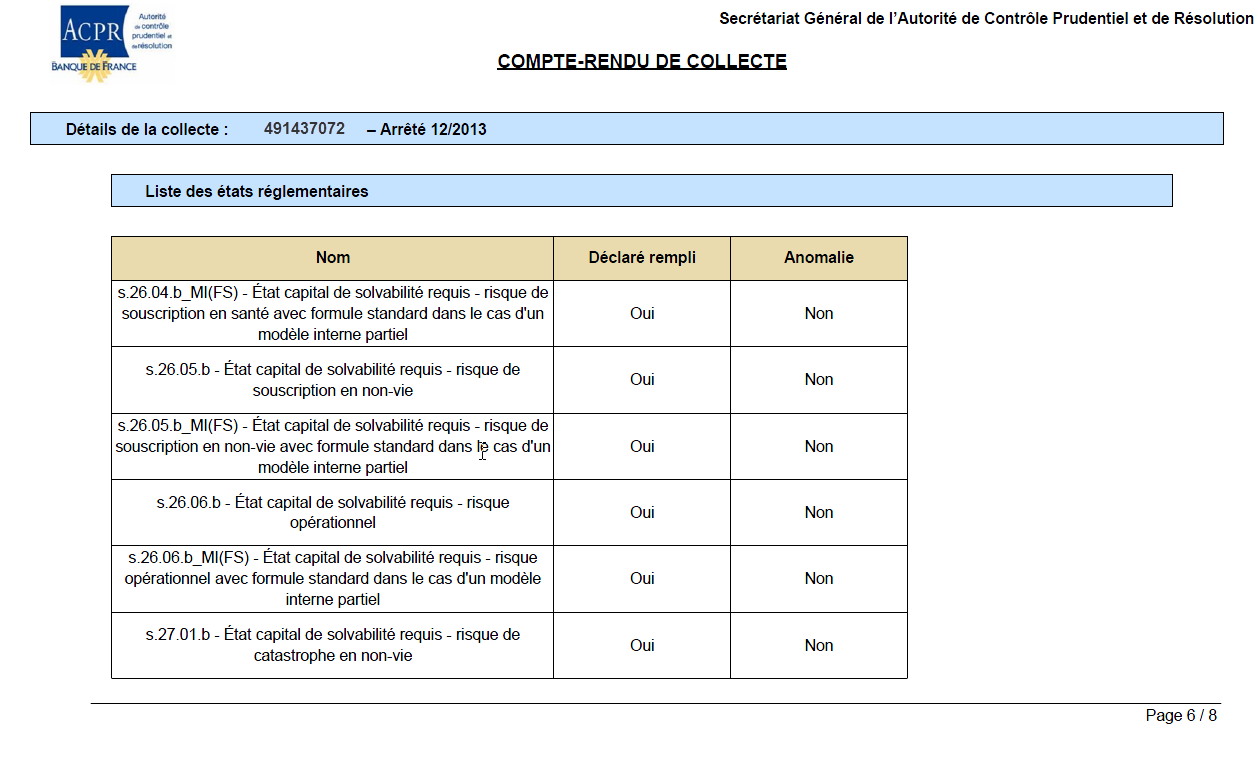 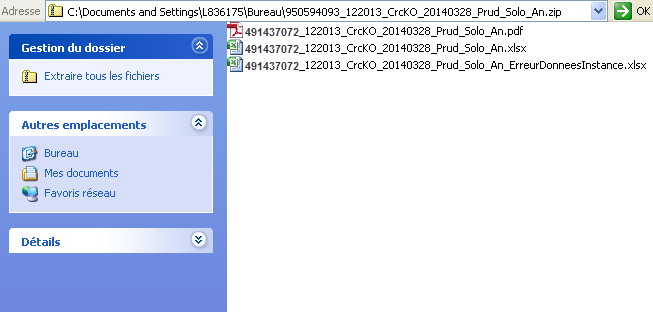 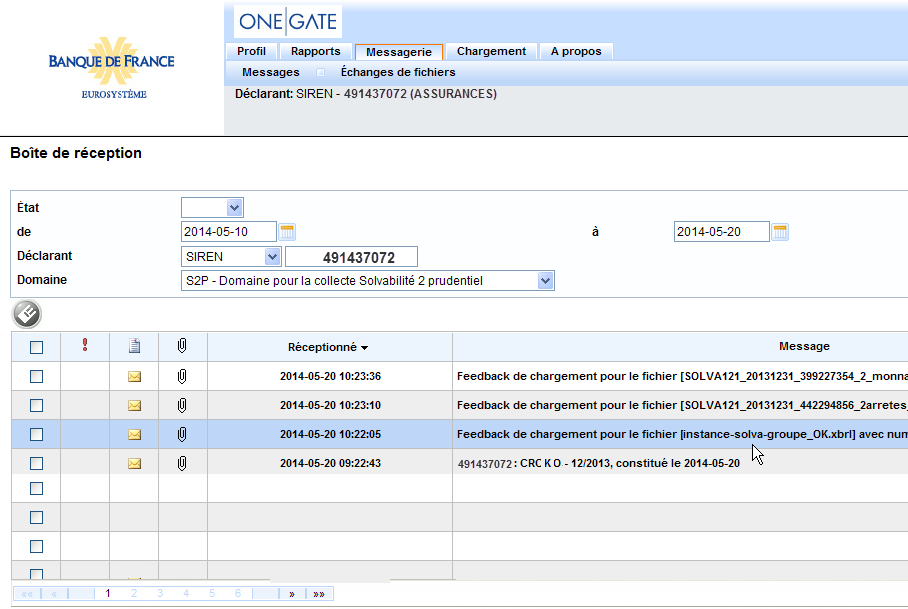 Le document PDF présente un compte rendu global des états remis et des contrôles effectués
Accès au compte rendu de collecte présentant les résultats des contrôles fonctionnels taxonomiques et les vues règlementaires stockés dans un fichier compressé
88
Messagerie : Compte Rendu de Collecte
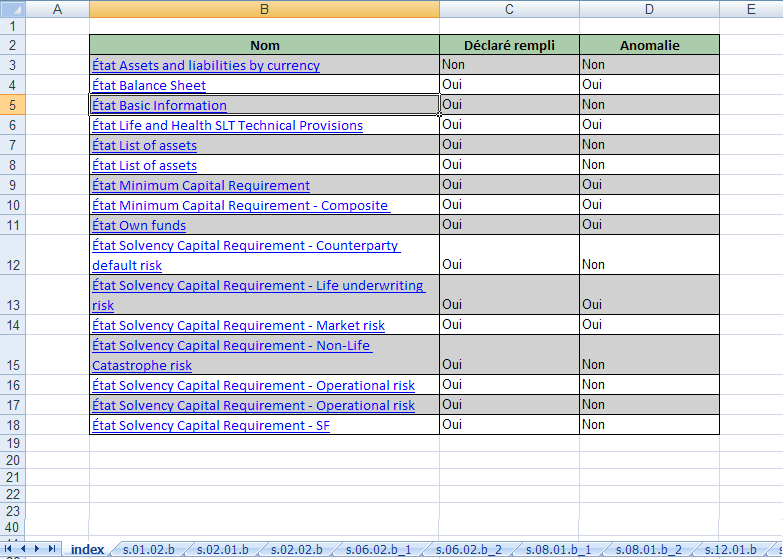 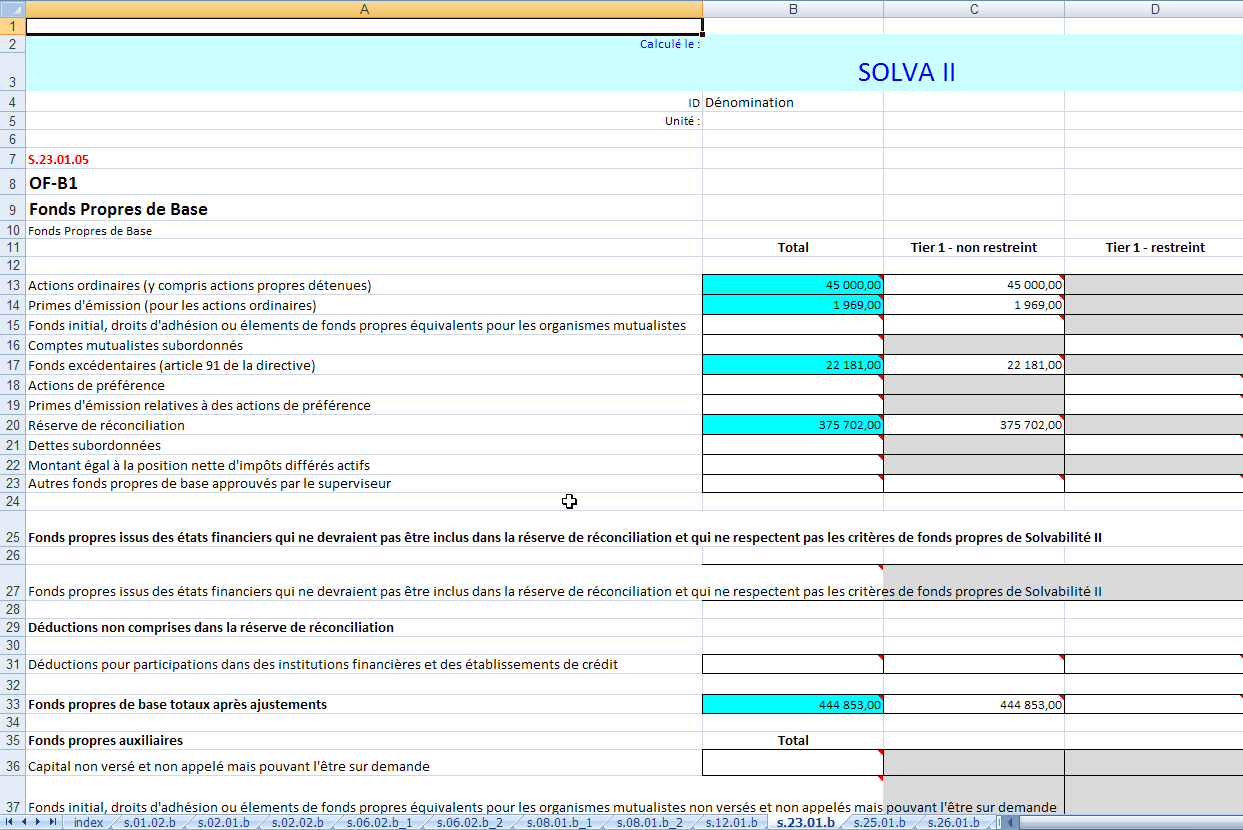 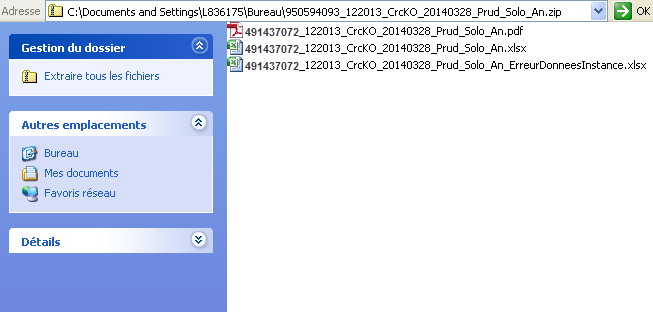 Les contrôles en anomalies sont présentés dans le commentaire de la cellule de la feuille Excel avec les formules en échec.
La vue règlementaire présente par différente type de mise en évidence les anomalies détectées lors des contrôles taxonomiques. 
Exemple une surbrillance bleu pour indique une anomalie liée au non respect d’une formule de calcul. 
Le détail des mises en forme est présenté dans le document PDF
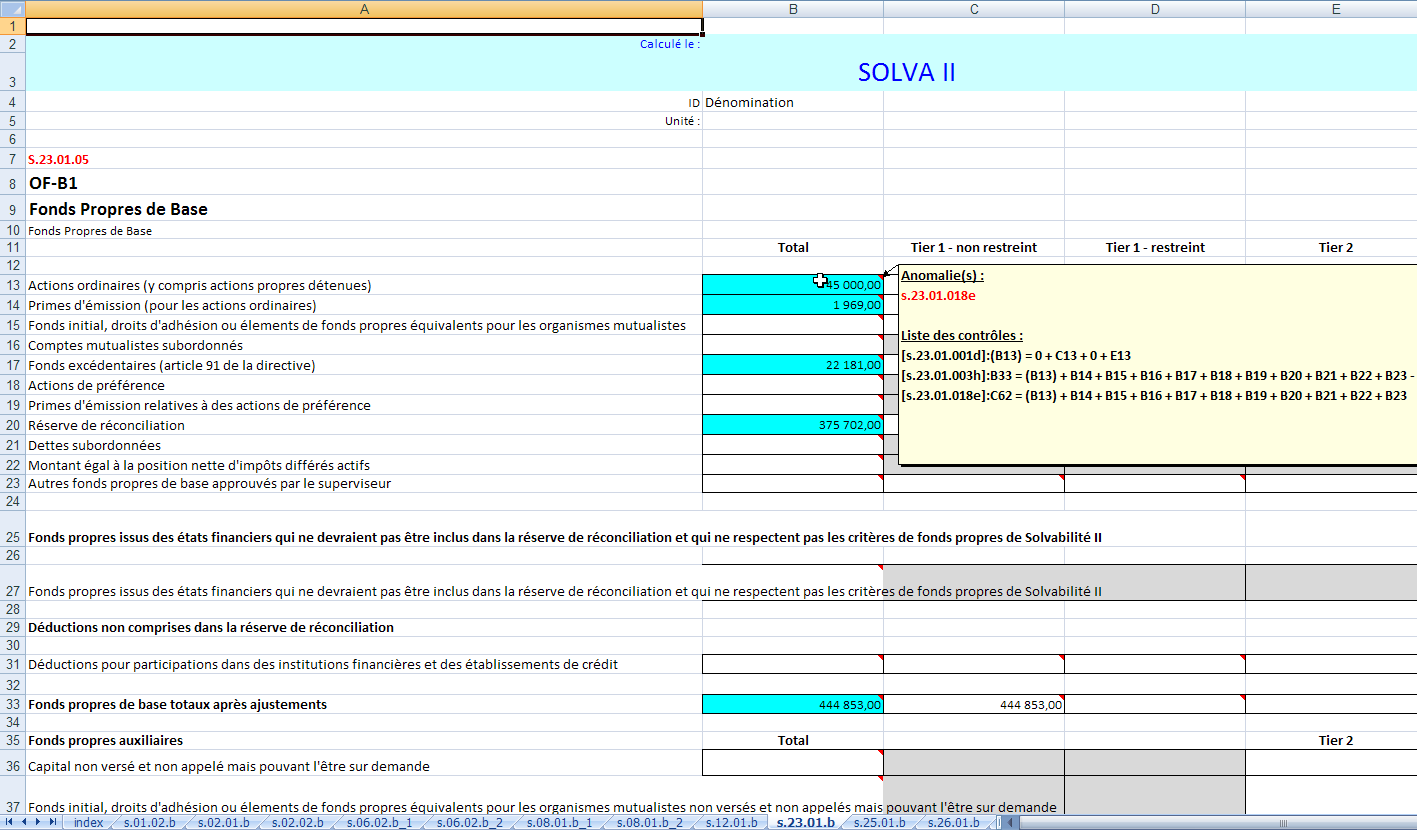 Les vues règlementaires au format Excel jointes au compte rendu de collecte PDF  présentent au remettant sa remise ainsi que  la mise en évidence des résultats des contrôles taxonomiques. 

Une vue identique de la remise sera présentée au contrôleur en charge du suivi de l’organisme.
La vue règlementaire Excel se présente sous la forme d’un classeur Excel avec un premier onglet index avec un lien vers les états composant la remise avec une indication sur la déclaration de l’état et son contrôle anomalie
89
Les environnements de remise
Deux environnements de remise sont ouverts en parallèle et vous  permettent d’accéder au guichet et de transmettre vos remises
Horaires d’ouverture des deux environnements : du lundi au samedi, de 4h00 à minuit
L’environnement de test qui vous permet de tester votre connexion. Les données seront ignorées par l’ACPR : https://onegate-test.banque-france.fr
L’environnement dit de production est celui qui doit recevoir vos remises réglementaires : https://onegate.banque-france.fr/onegate
Chaque environnement nécessite une accréditation distincte
90
05/06/2014
Pour vous accompagner
La documentation sur le reporting Solvabilité II est  disponible sur le site ACPR  
http://acpr.banque-france.fr/solvabilite2/reporting.html

Une page est dédiée à la remise XBRL préparatoire 2014
	http://acpr.banque-france.fr/solvabilite2/reporting/exercice-preparatoire-2014-en-xbrl.html 

Le support à votre disposition 
Utiliser l’adresse support-s2-assurances@acpr.banque-france.fr pour tout contact
Vos interlocuteurs actuels pour la transmission des documents prudentiels prendront en charge vos demandes
91
05/06/2014
Questions
92
05/06/2014
Conclusion
Sandrine Lemery,
 
Première secrétaire générale adjointe de l’ACPR
93
05/06/2014